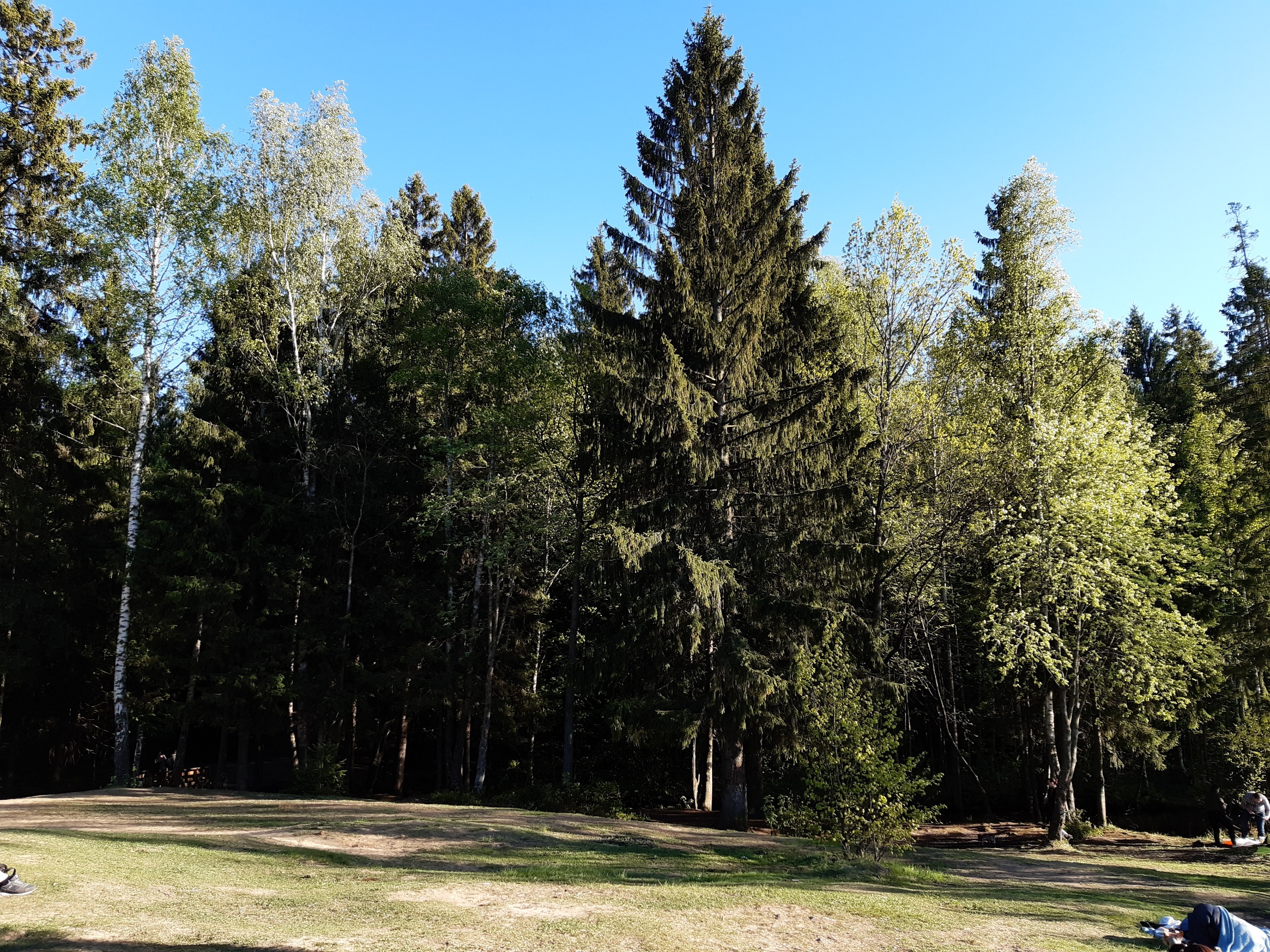 Государственное бюджетное дошкольное образовательное учреждение 
детский сад № 7 комбинированного вида 
Выборгского района Санкт – Петербурга.
Н А Ш    Л Е С
Учитель – дефектолог:
Володенкова Людмила Геннадьевна.
2020 год.
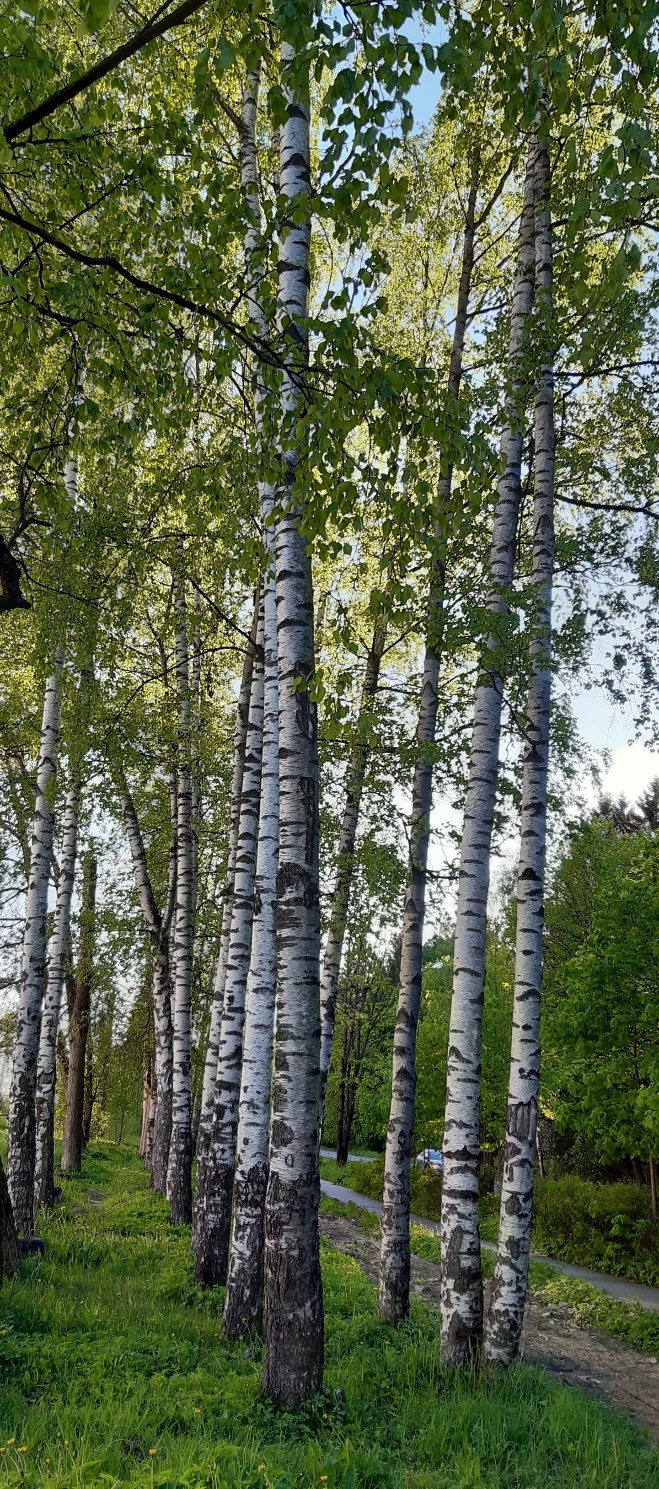 Смешанный лес
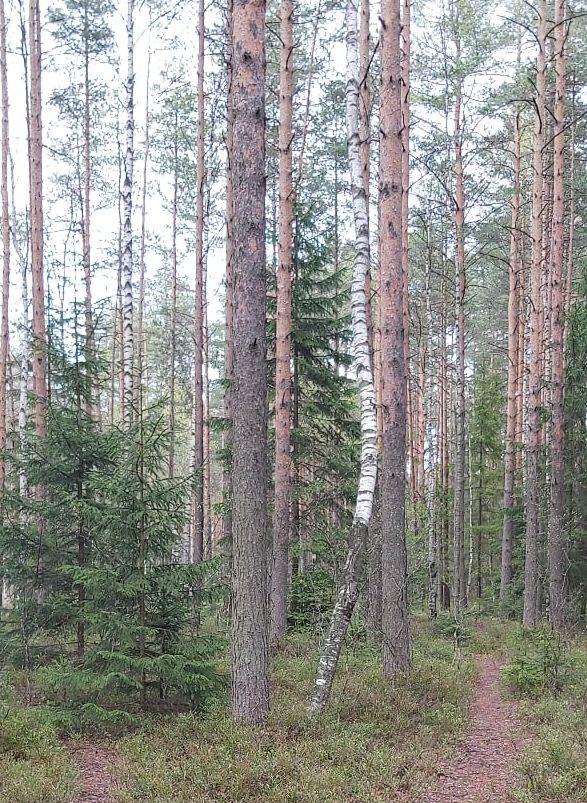 Березы
Сосны и Ели
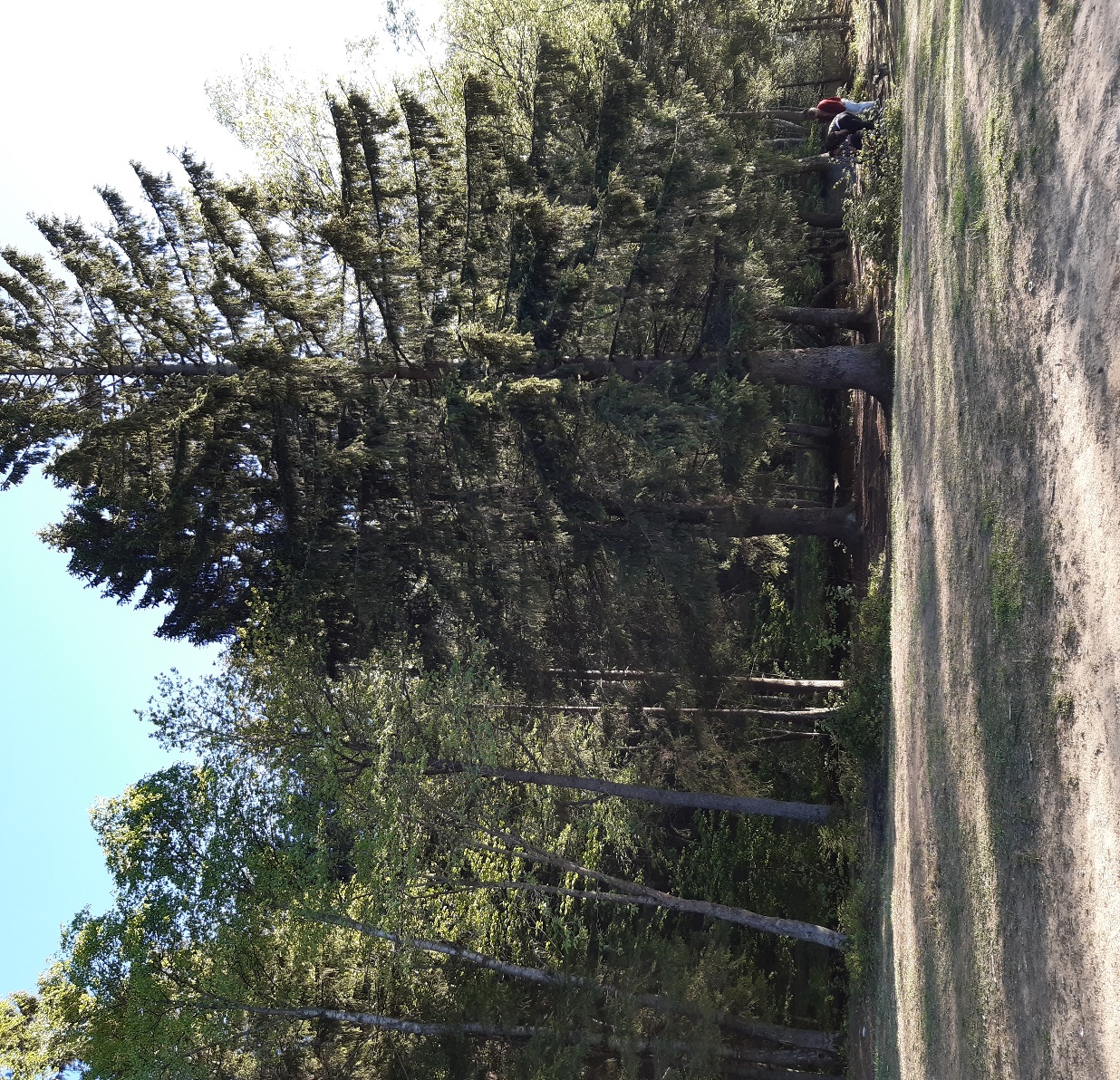 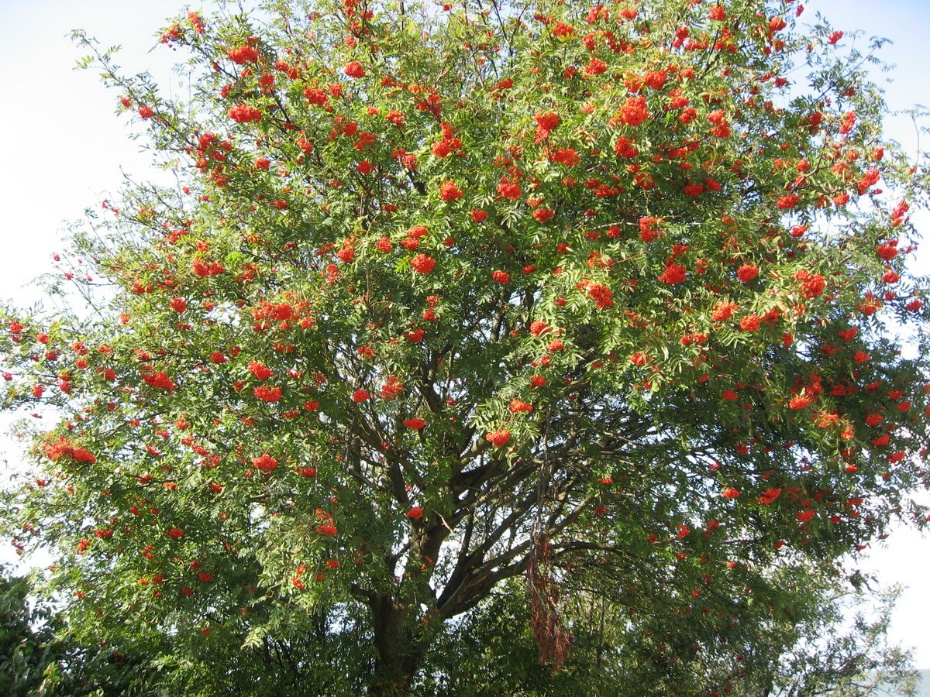 Рябина
Смешанный лес
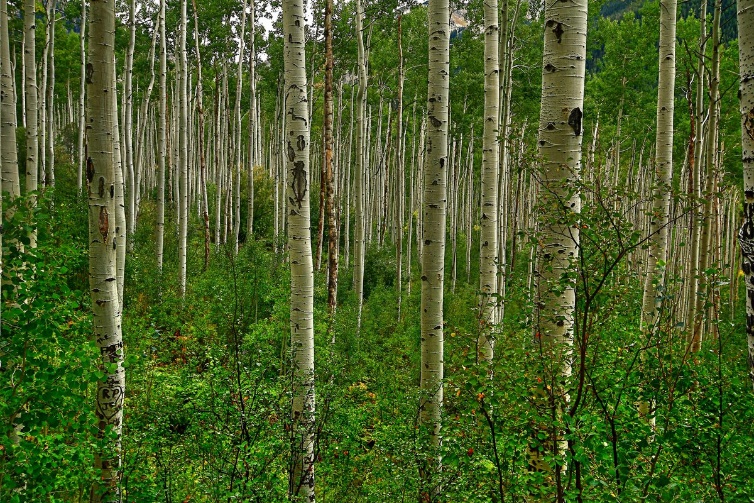 Осины
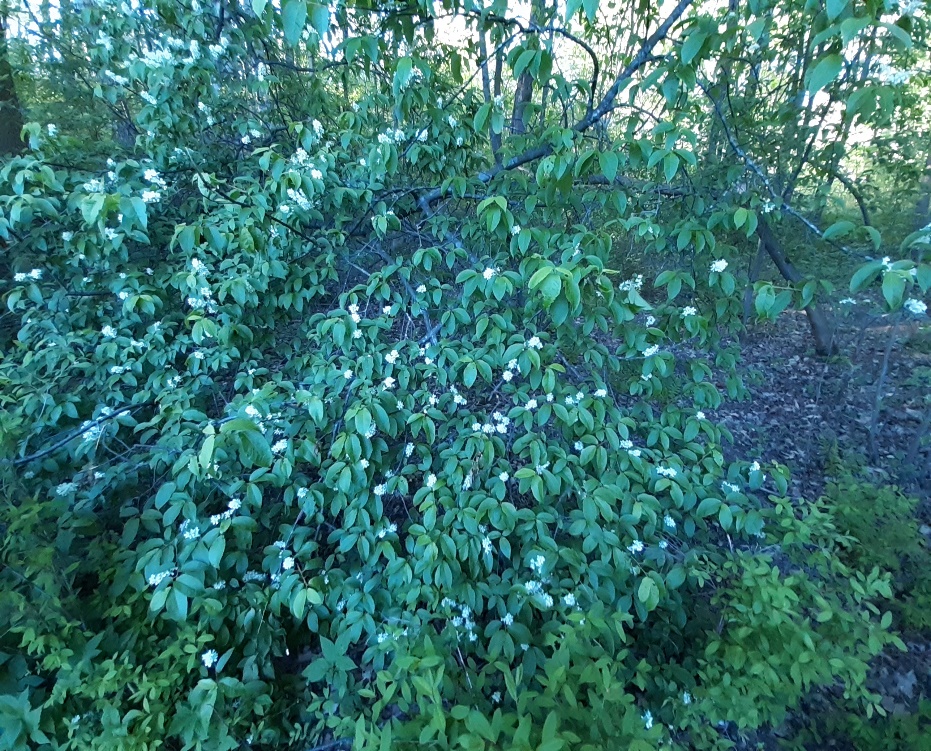 Черемуха
Смешанный лес
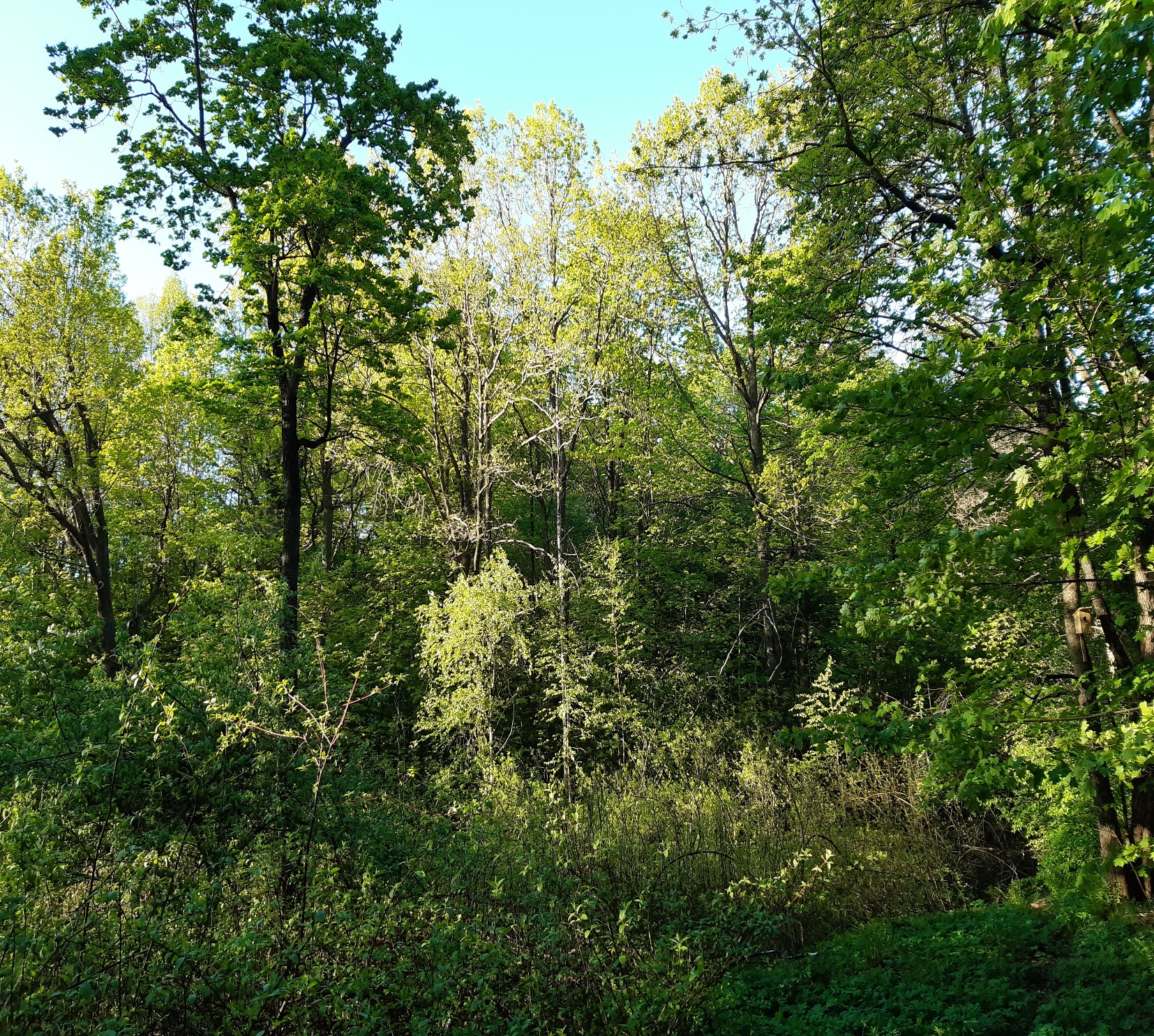 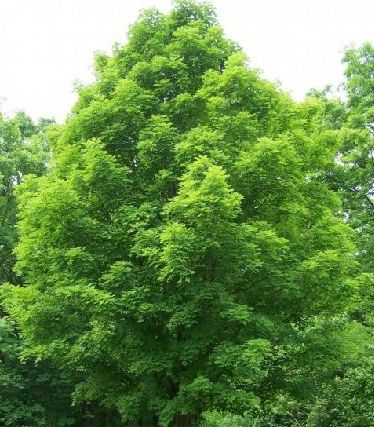 Клён
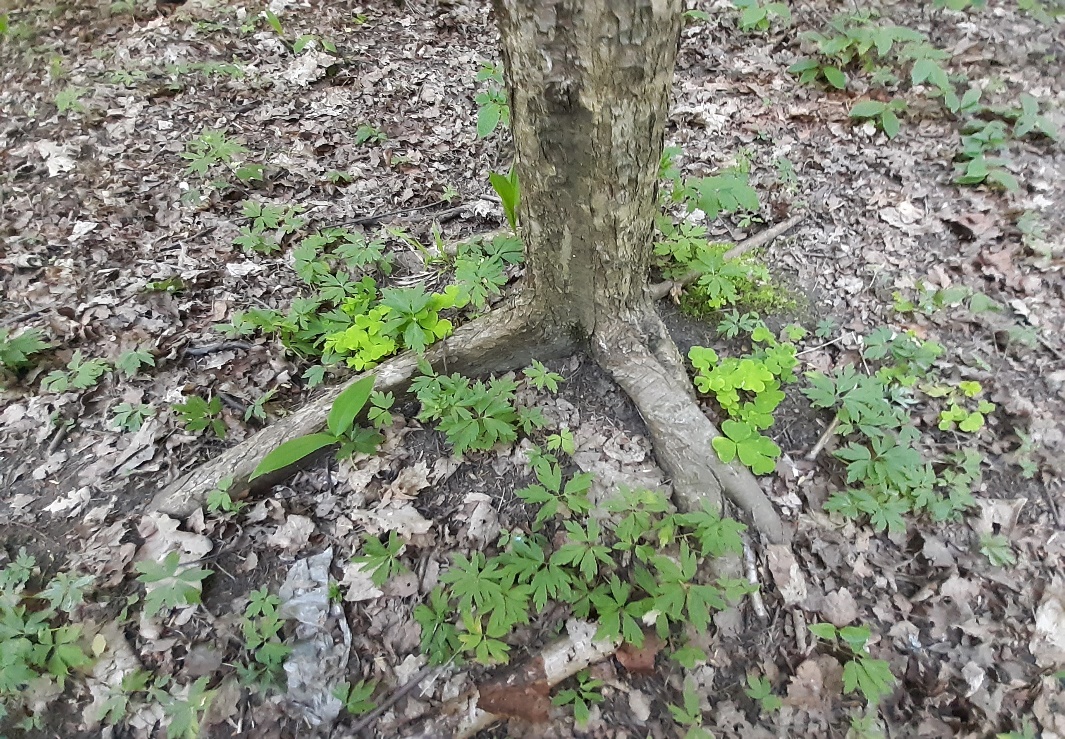 Части деревьев
Ствол
Корень
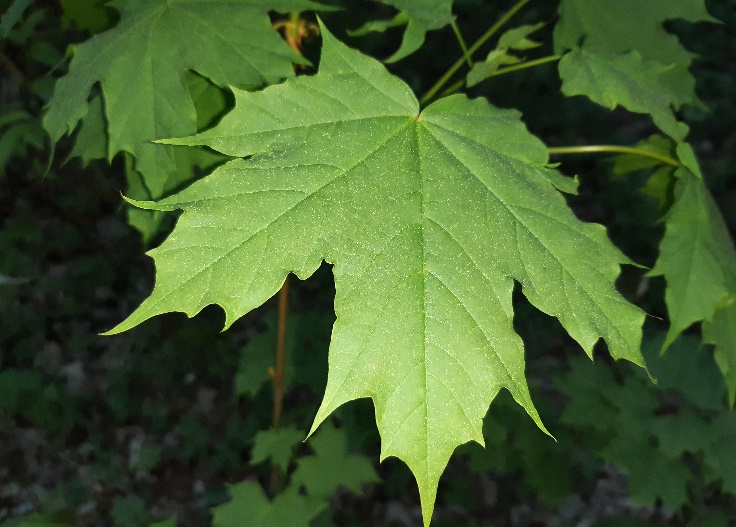 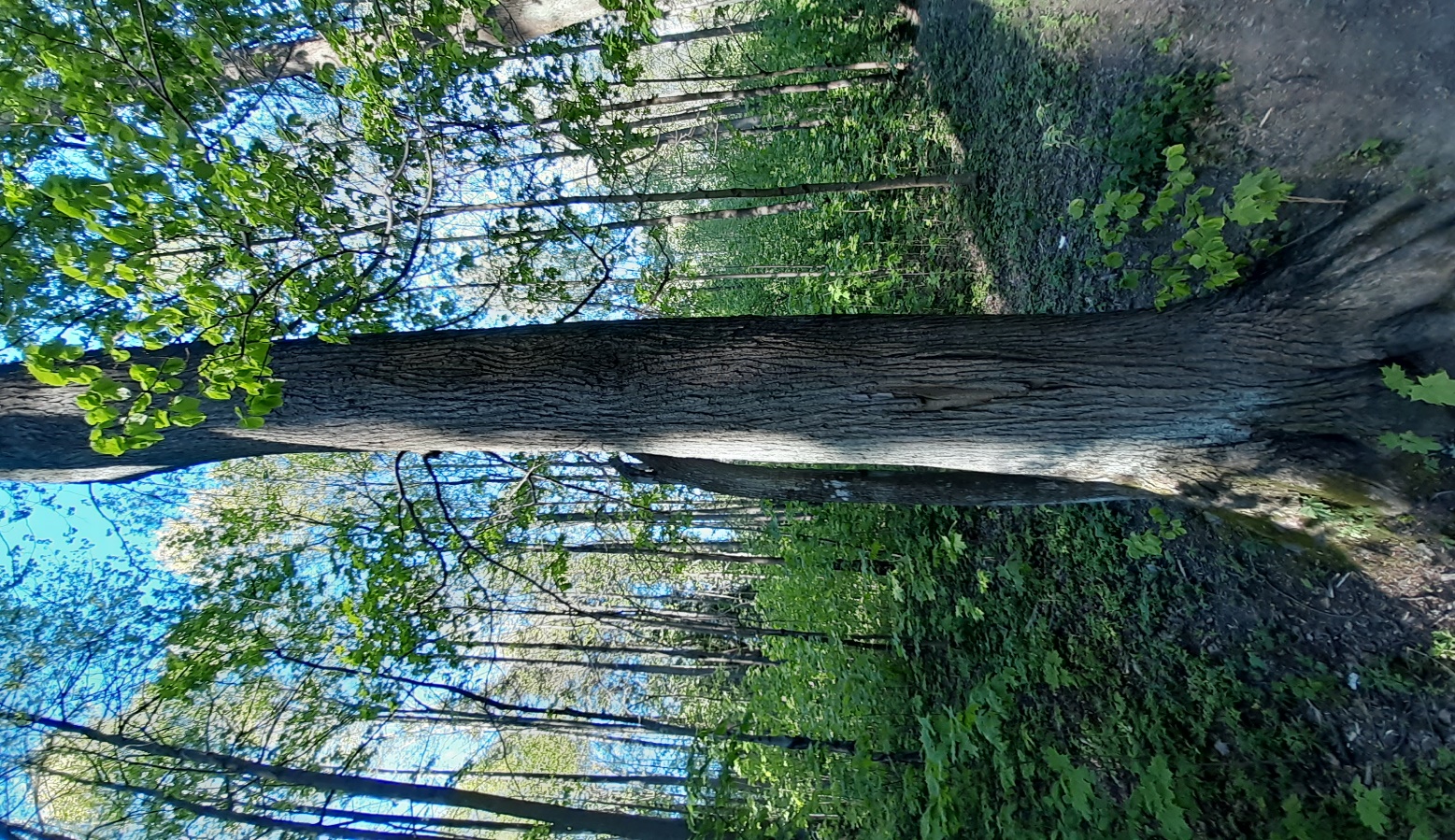 Листья
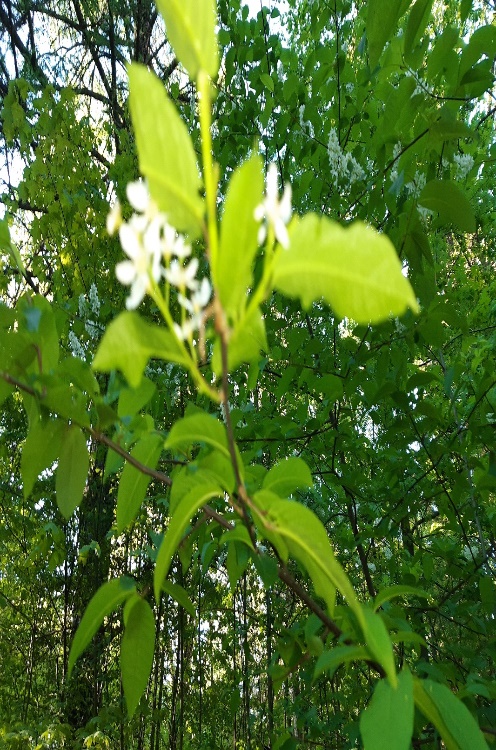 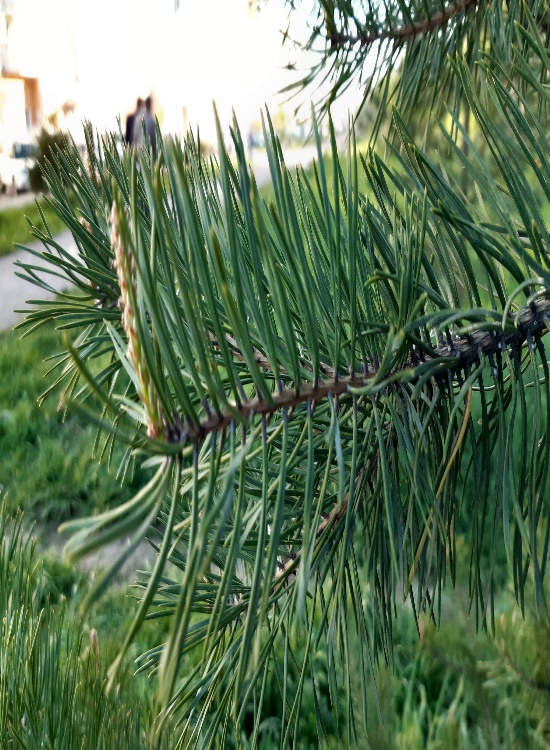 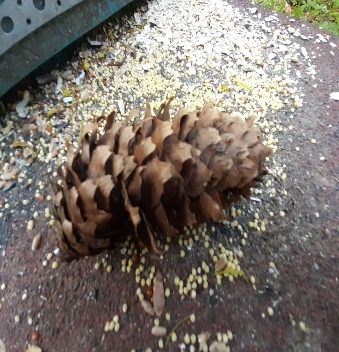 Иголки
Ветки
шишки 
(Побеги)
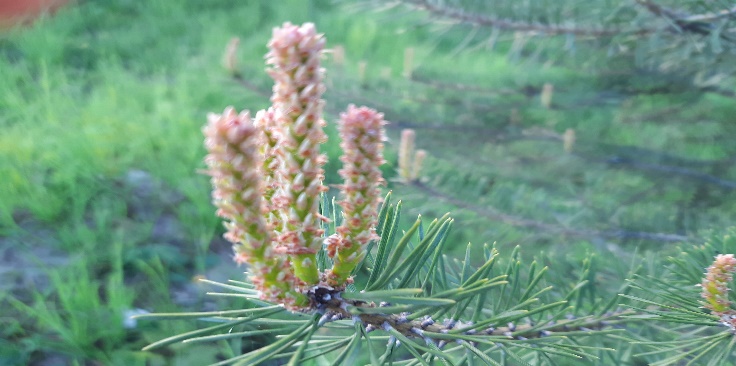 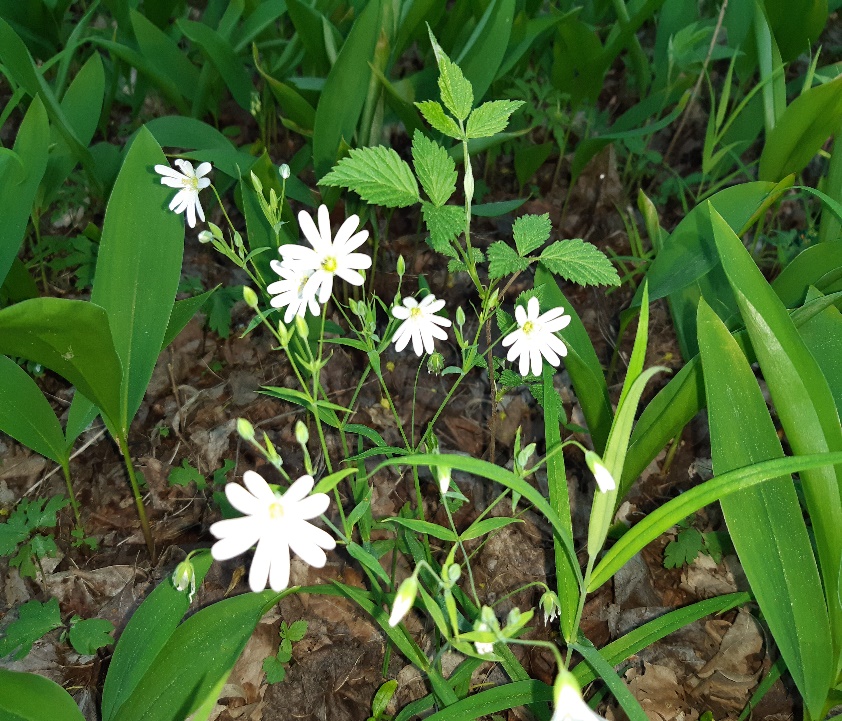 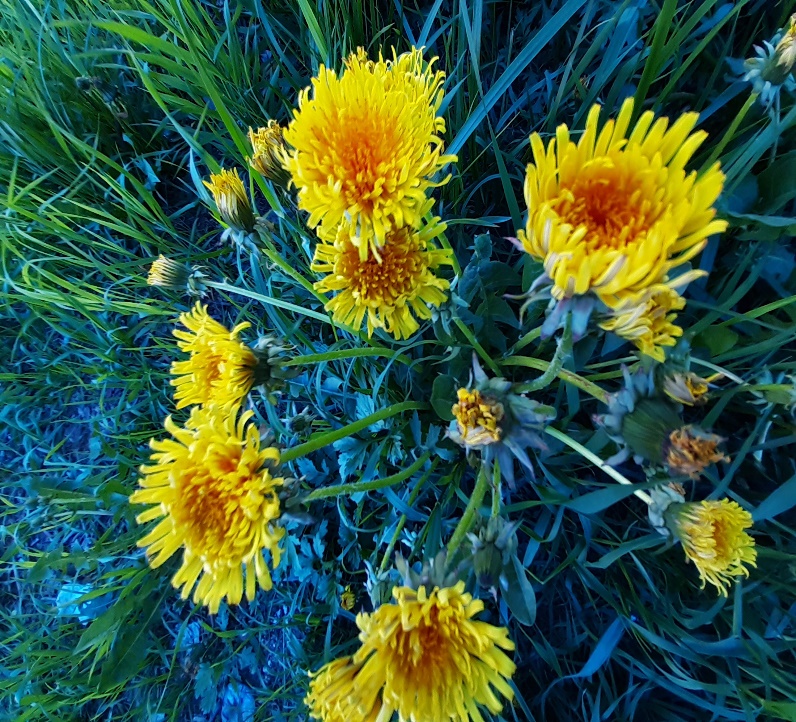 В нашем лесу
 много растений и цветов
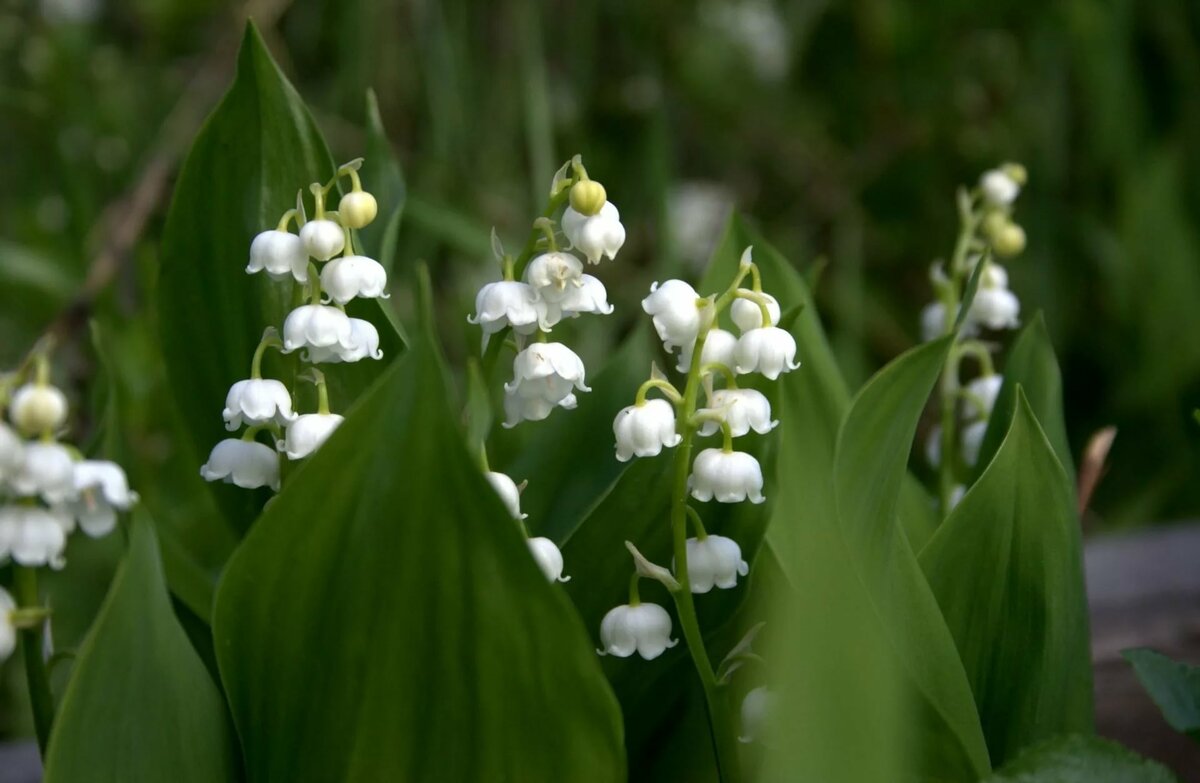 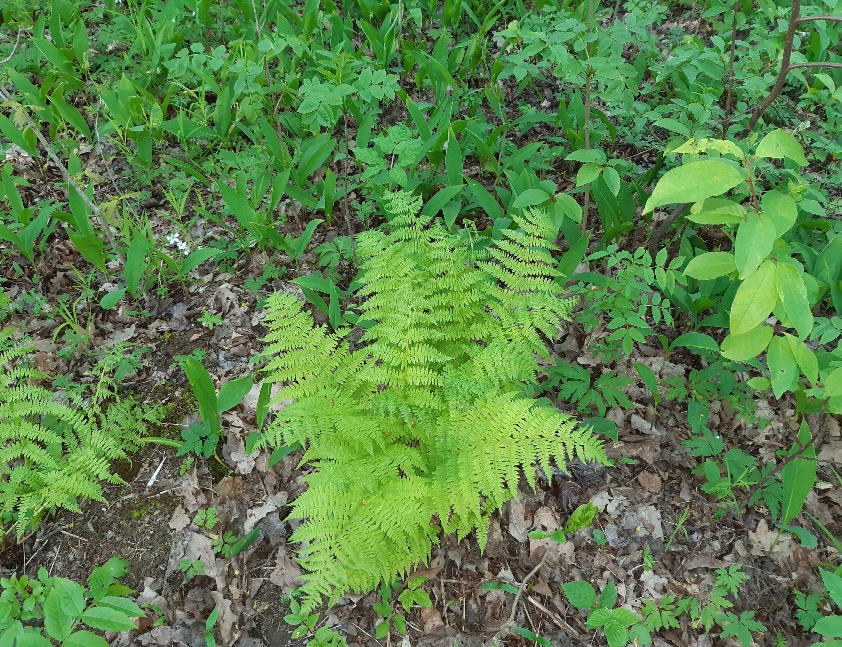 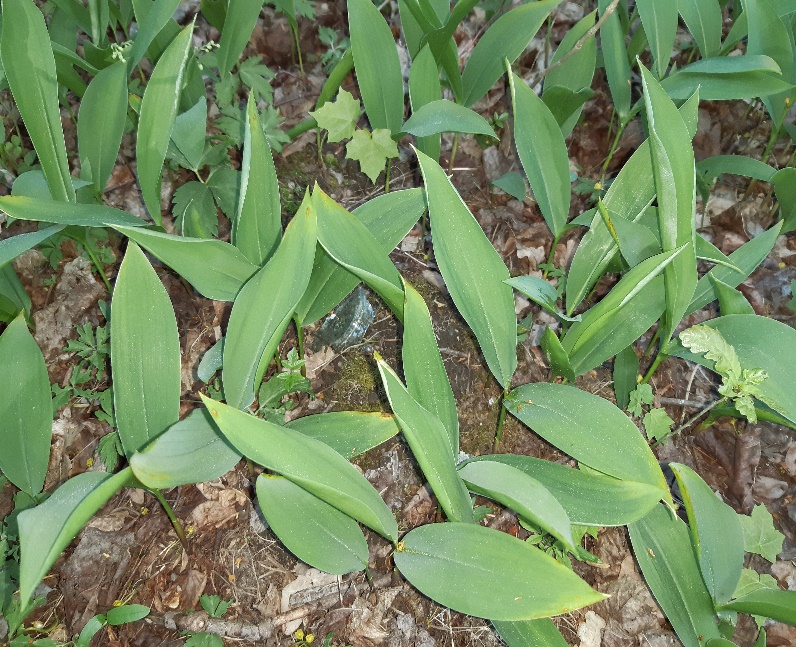 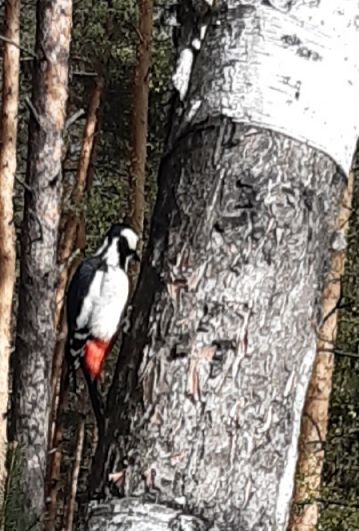 В нашем лесу много интересного
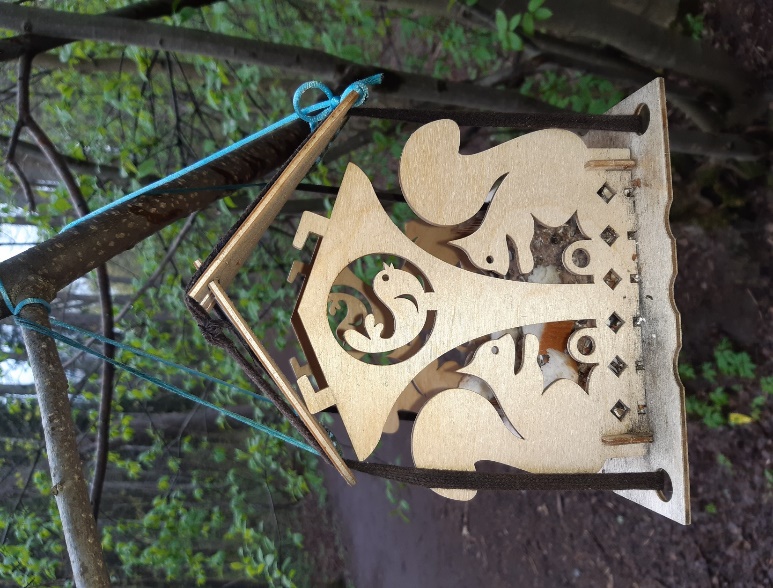 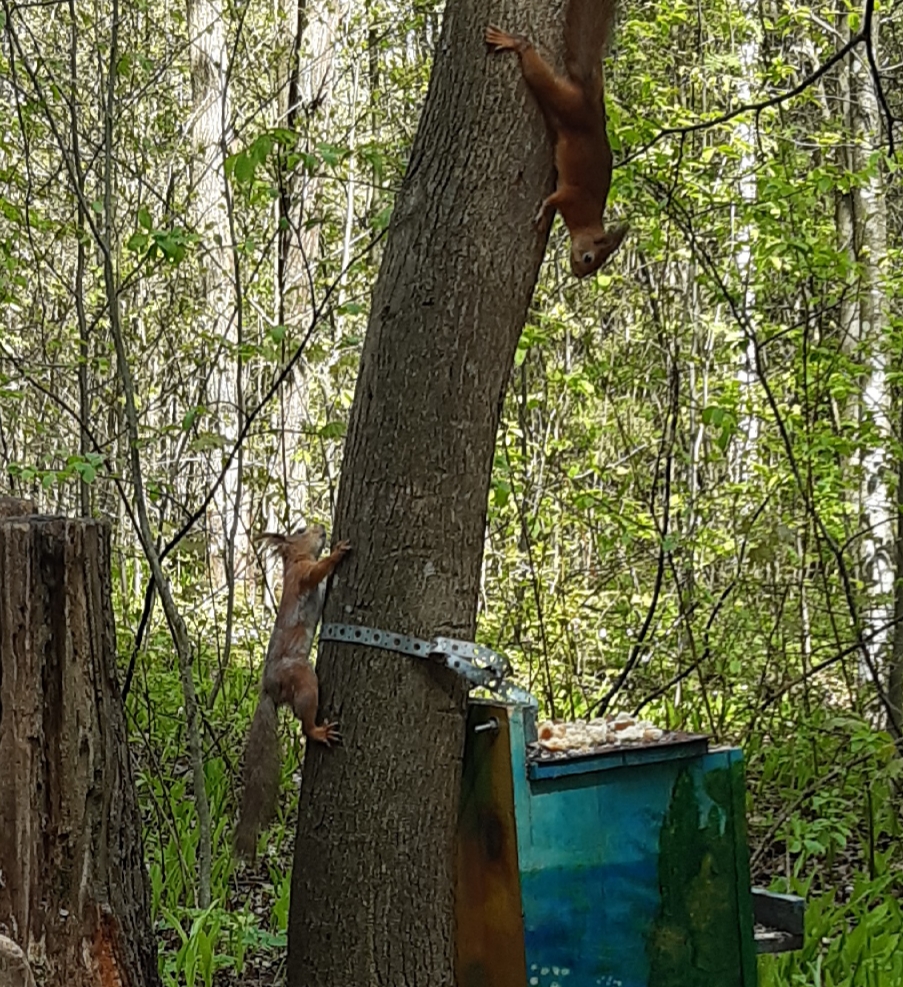 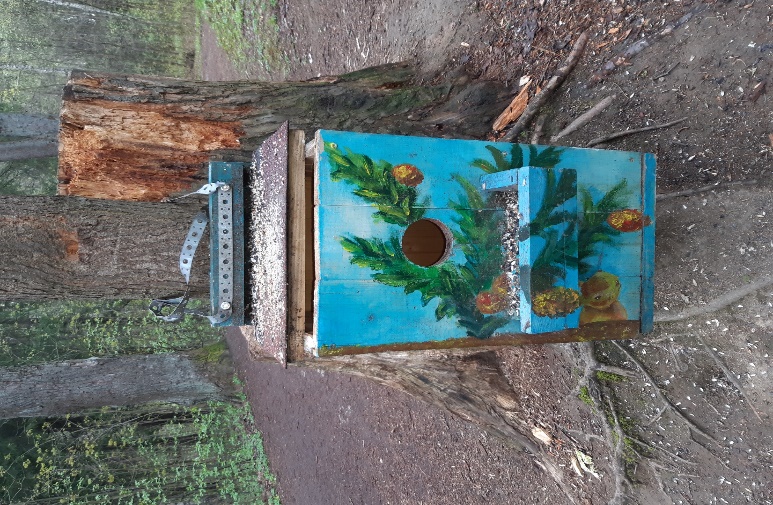 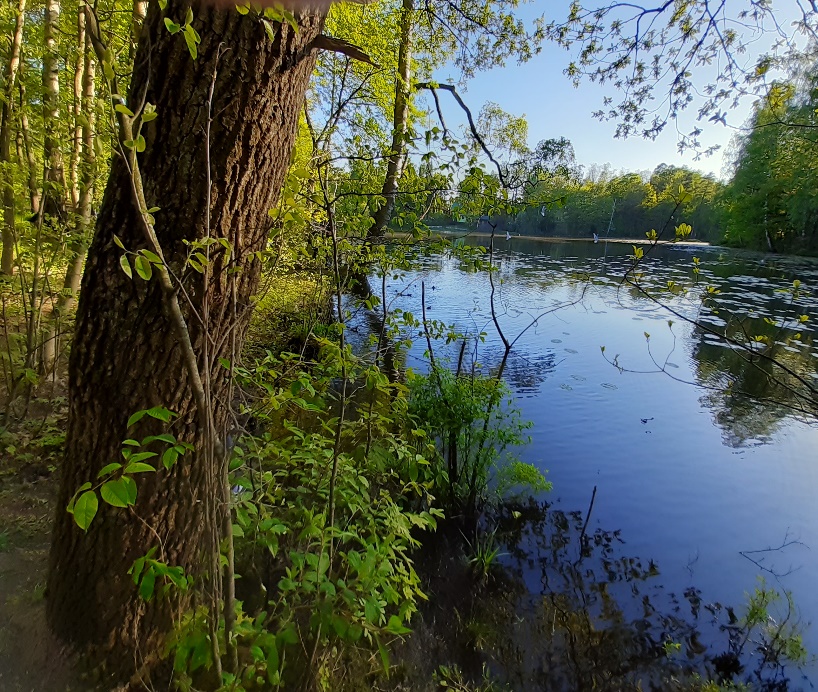 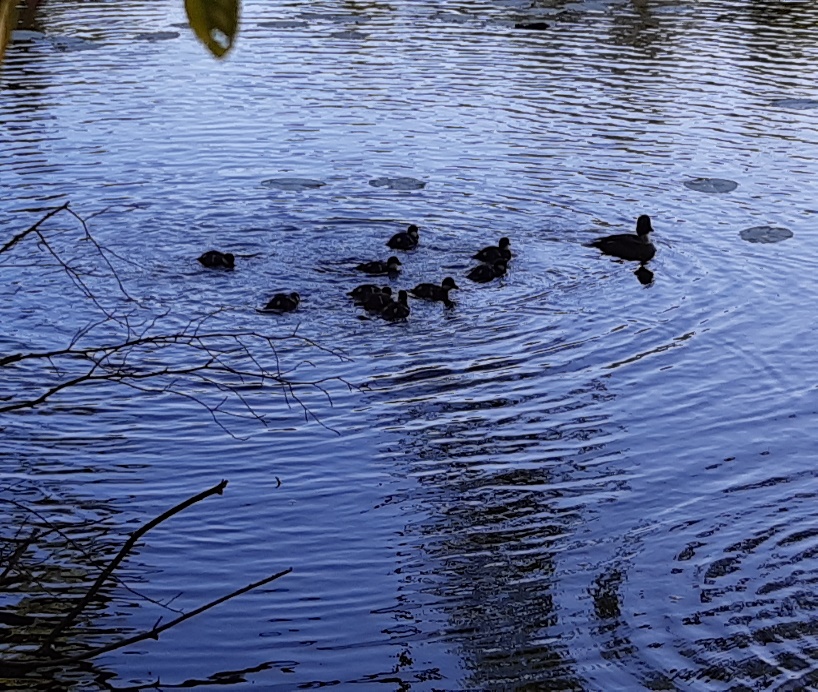 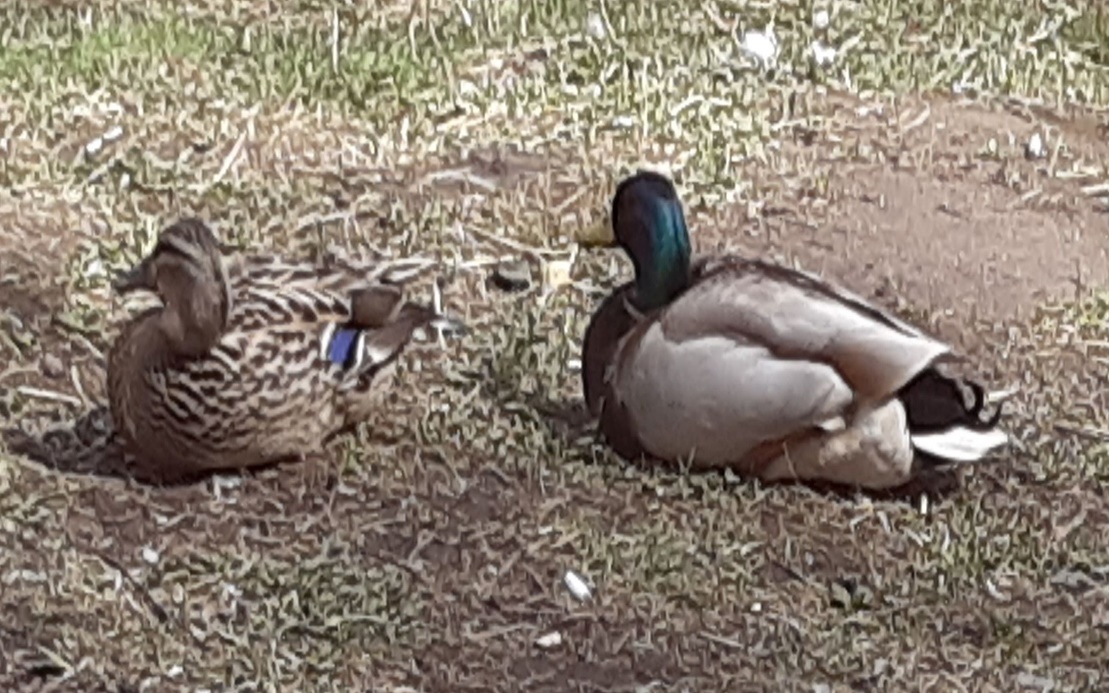 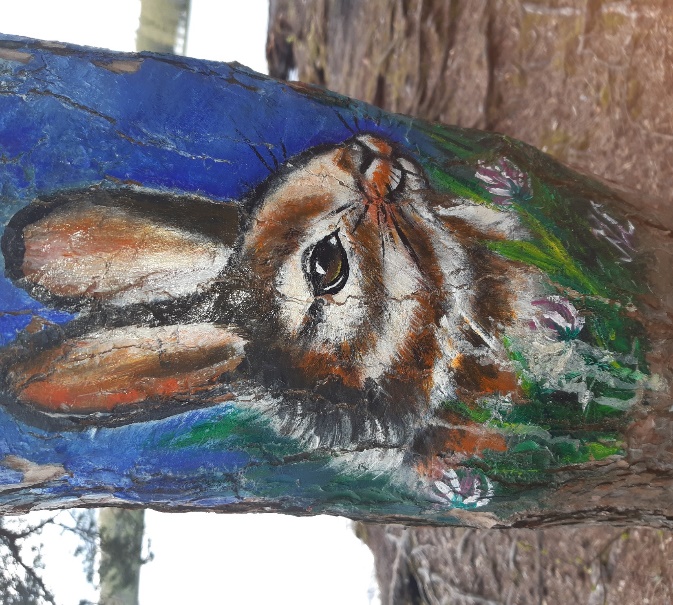 Красив наш лес !
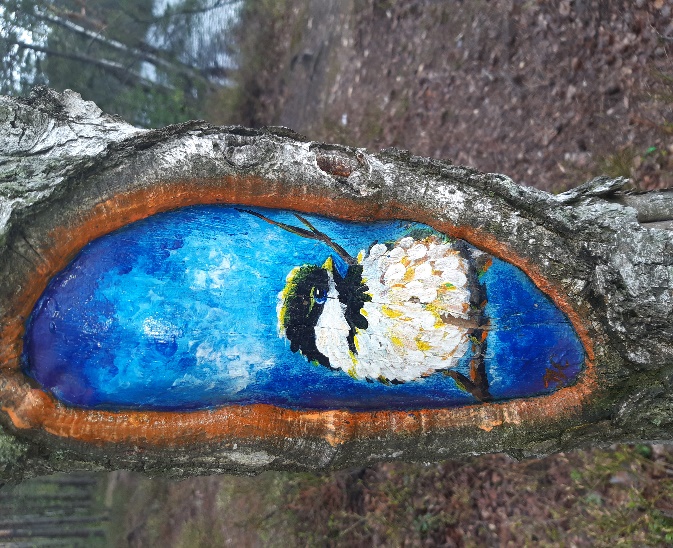 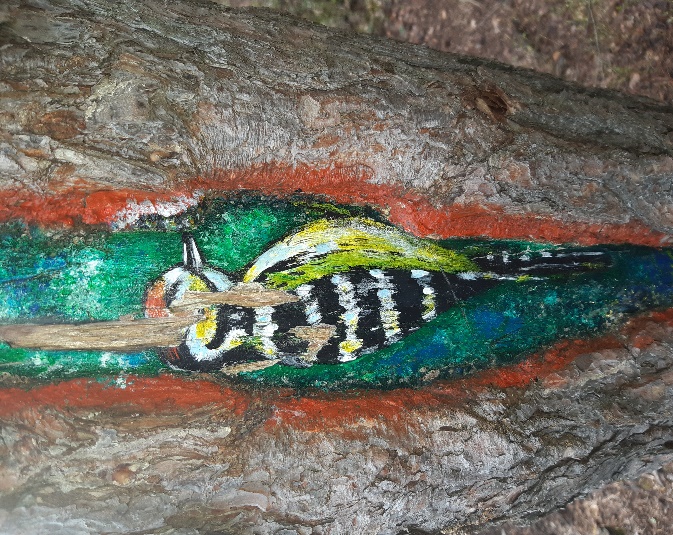 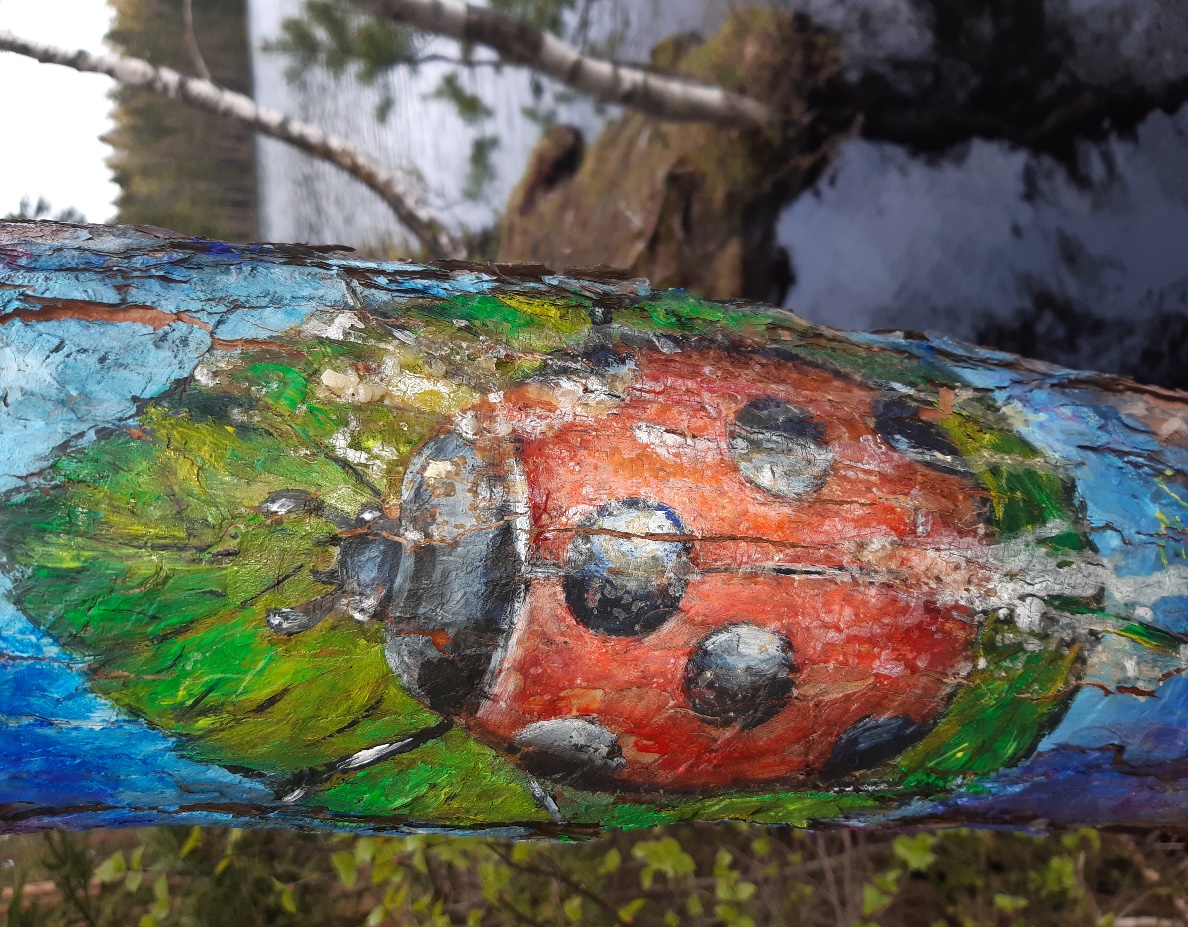 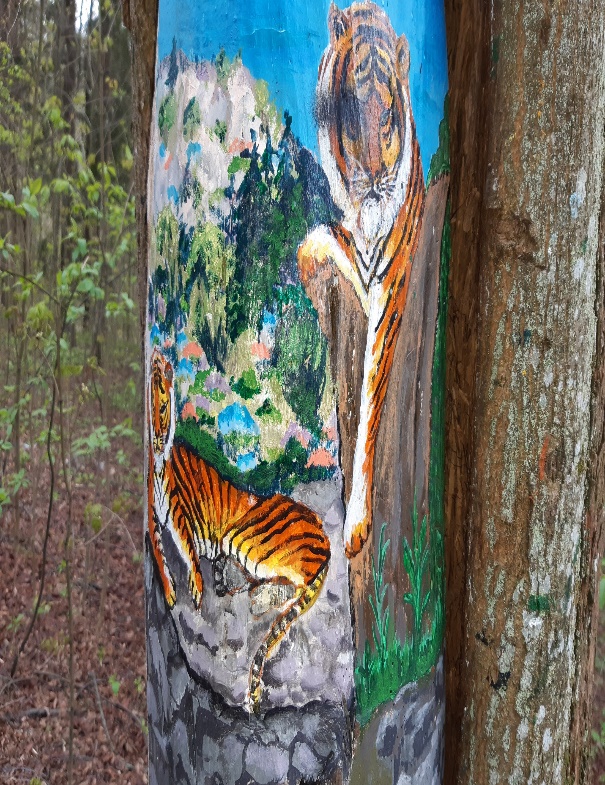 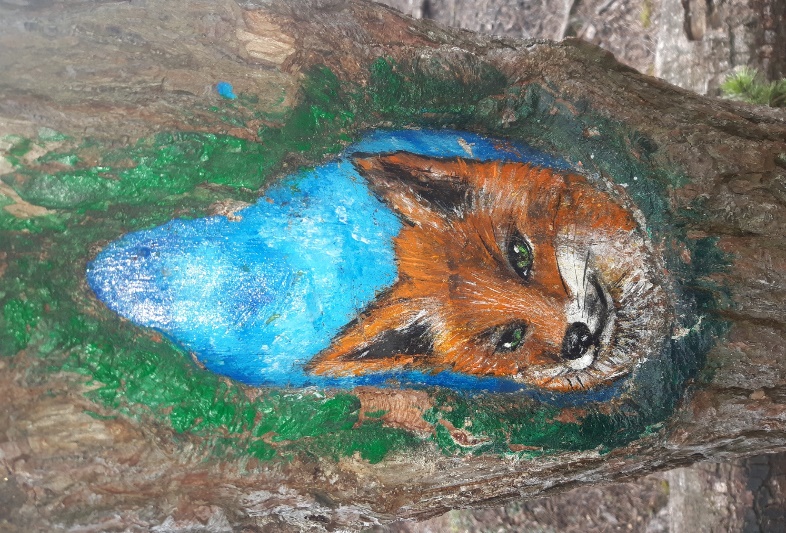 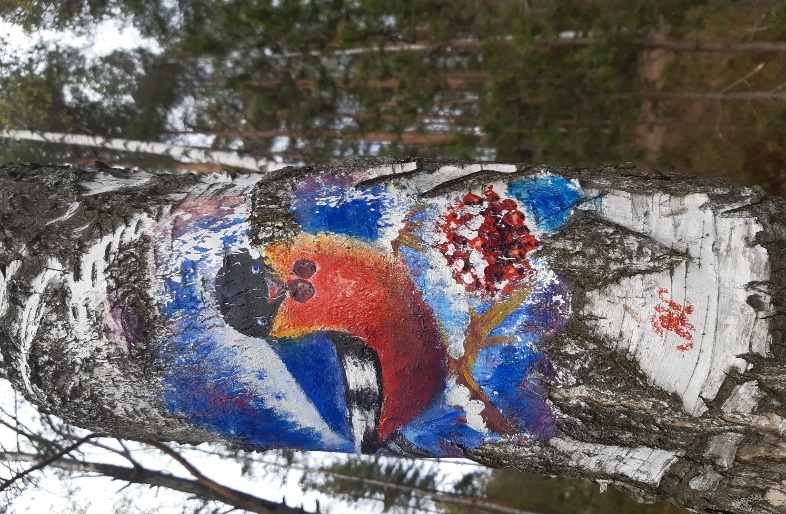